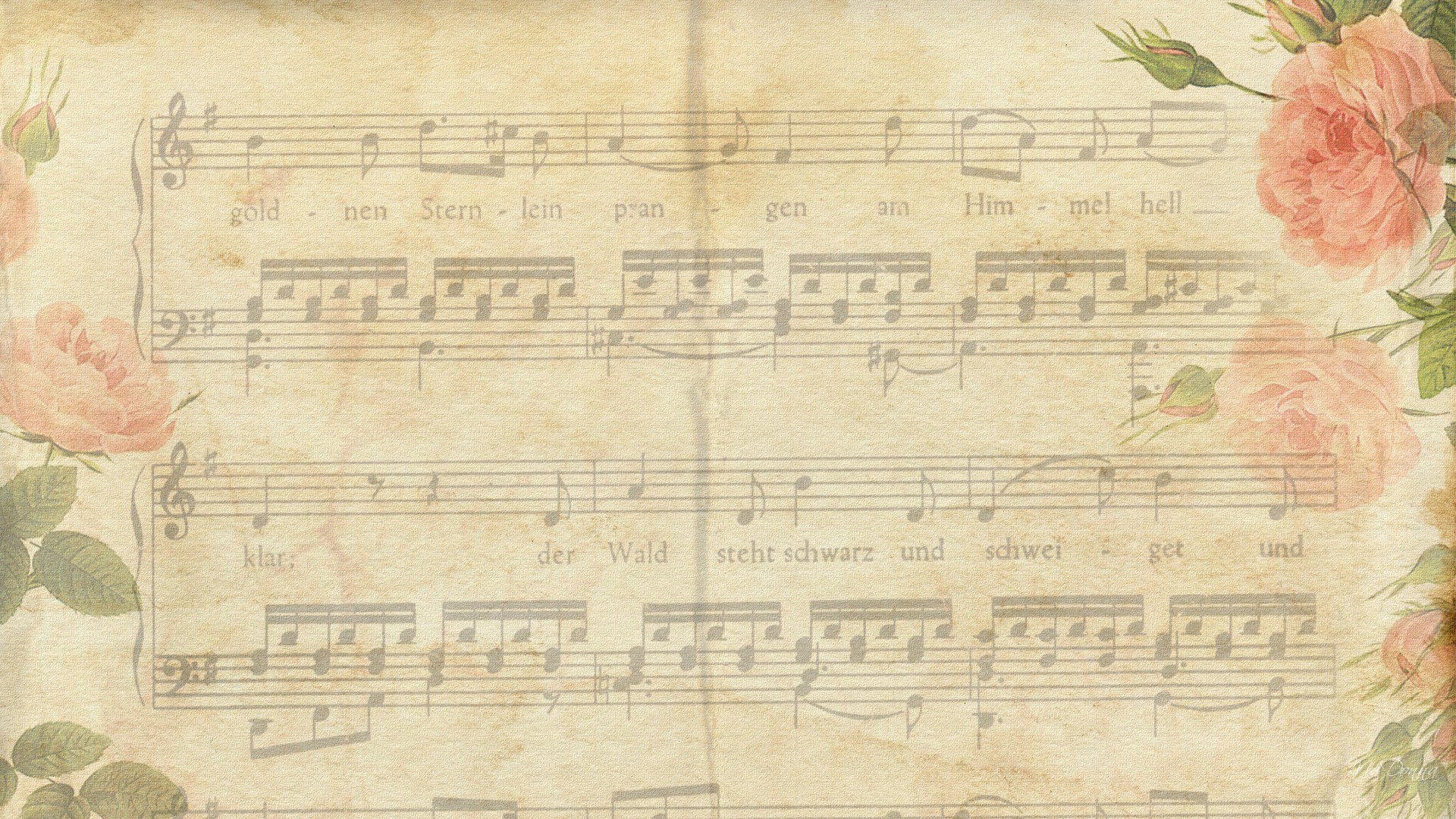 «Два музыкальных посвящения. 
Портрет в музыке и живописи»
Подготовила:
Зиядинова Эльвира Анисимовна
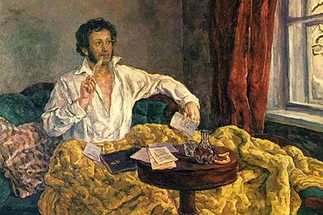 «Пушкин в Михайловском» П.Кончаловский
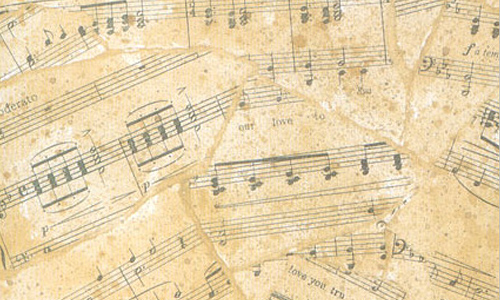 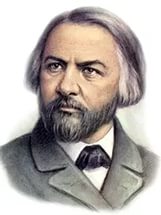 М.Глинка
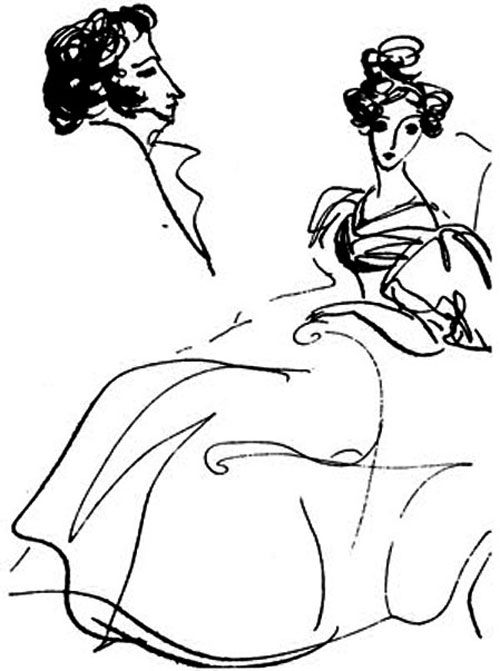 Александр 
   Пушкин
Анна 
      Керн
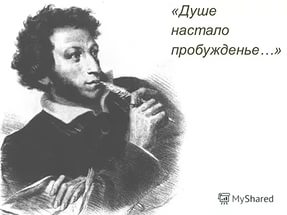 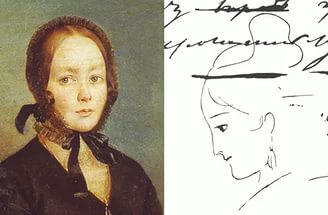 «А.П.Керн» - А.С.Пушкин
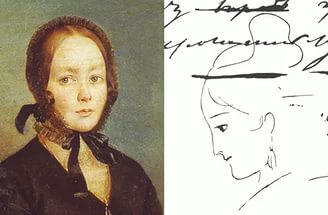 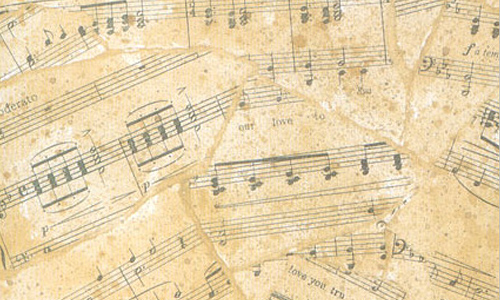 «Анна 
Петровна 
Керн» - 
А.Арефьев-Богаев
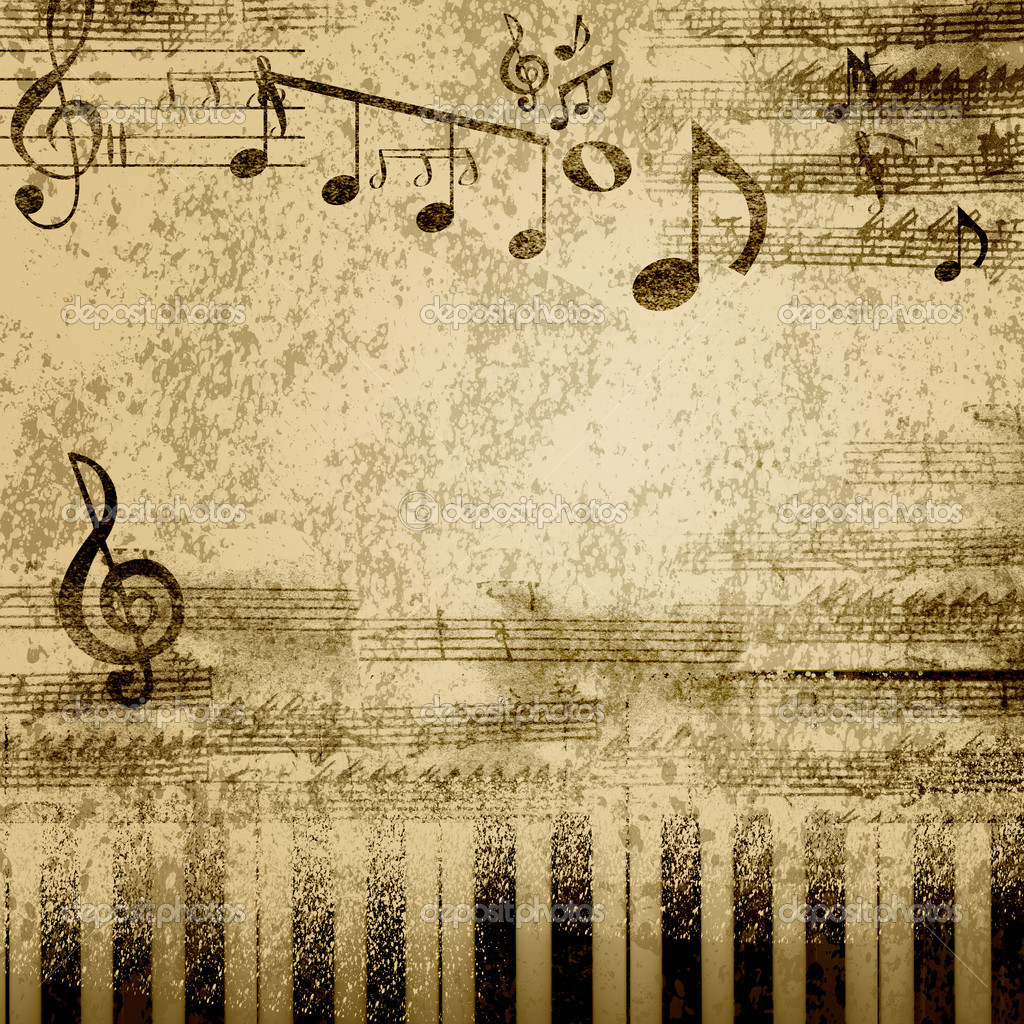 М.Глинка
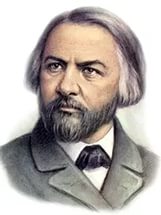 Е.Е.Керн
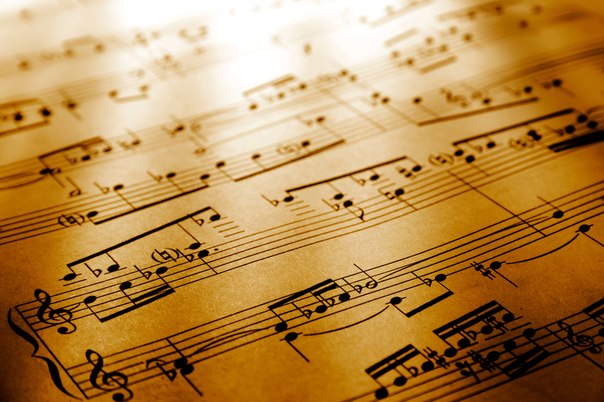 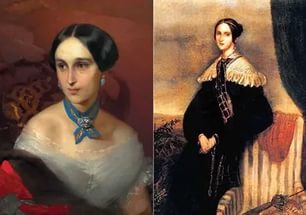 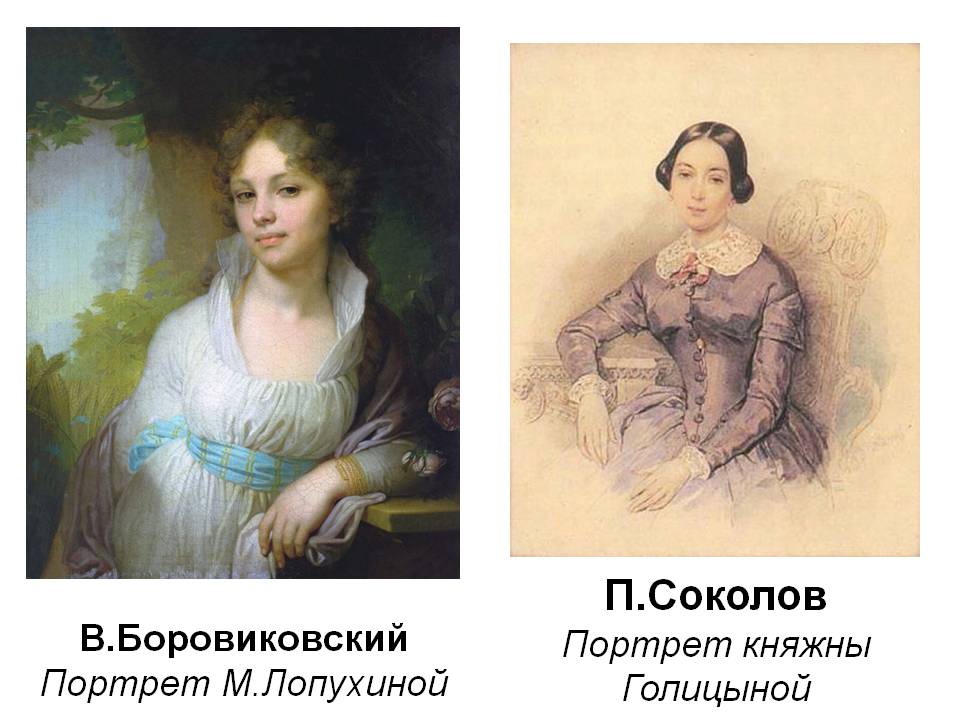 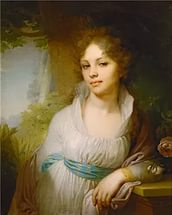 «Н.Пушкина (Ланская)» И.Макаров
П.Соколов «Портрет княжны Голицыной»
В.Боровиковский «Портрет М.Лопухиной»
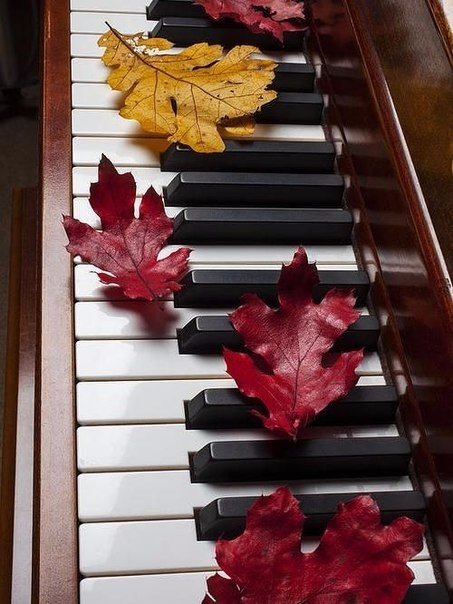 СПАСИБО 

ЗА
 ВНИМАНИЕ!